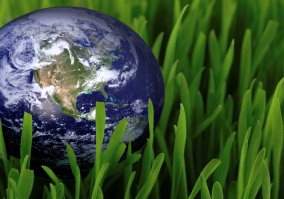 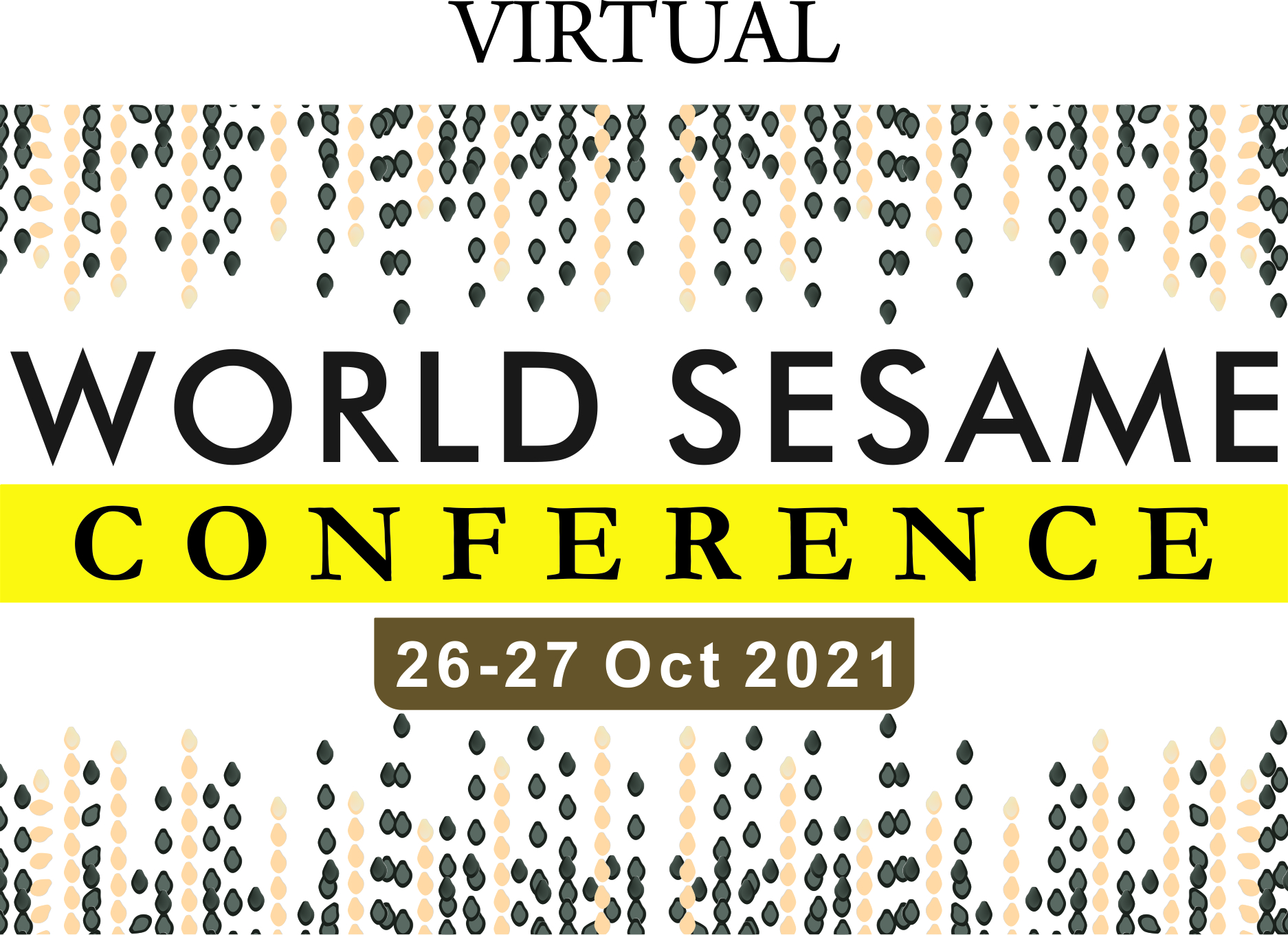 Sesame seed & the EU 2021
GLOBAL GRAINS & INGREDIENTS LTD 
Oct 2021
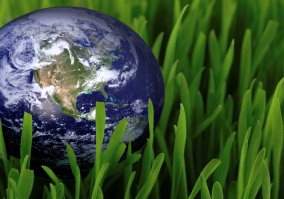 1
European Union Sesame Market Trends
David Buttery
CEO & Founder 
of 
Global Grains and Ingredients Ltd
London, 
United Kingdom.
2
European Union Sesame Market Trends
3
Distribution of laboratory-confirmed cases of COVID-19 in the EU/EEA, as of week 41
EU Covid cases 		39,419,404
EU Covid Deaths		      783,762
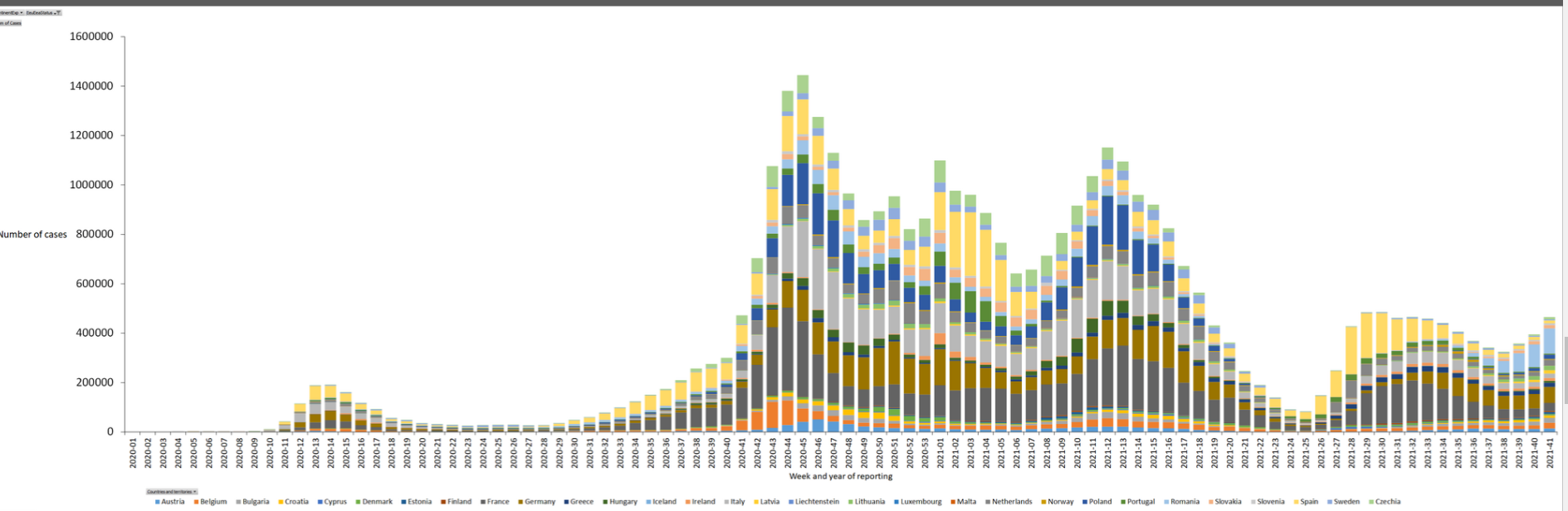 Week 41 2021
Week41  2020
4
European Union Sesame Market Trends      2020 - €214,232.000  - 129,212mt
5
European Union Sesame Market Trends
6
Average price 2019 and 2020, by origin
7
The Big 5 now includes Turkey in 20202020 – India / Nigeria / Sudan / TURKEY (7,656mt) / Ethiopia
Uganda exits the Big 5 EU  suppliers in 2020
8
European Union Sesame Market Trends
9
European Union Sesame Market Trends
ETO Crisis & reaction
10
Comments from the EU commission, for sharing with our sesame seed community.
• The Commission follows closely the issue of EtO with the competent authorities of India to discuss the action plan and the follow-up of the measures put in place by India to remedy the contamination of sesame seeds with ethylene oxide.

India has committed to implement all EU-mandated measures on sesame seeds and spices, fruits and vegetables and continues to work on identifying the source of contamination.
India has taken satisfactory corrective actions, supported by the results of official controls on sesame seed consignments exported from India, upon their entry into the EU since January 2021. But they should continue their efforts to be sure that all exports of SS are free of EtO.
In addition, the Commission has asked the Indian authorities to test spices and fruits and vegetables to ensure that they comply with EU regulations.
The Commission is following this issue closely with Member States.
It may be interesting to get more information on the origin of EtO found in different commodities, which to date was not clearly identified.
A next follow-up meeting with India is scheduled for November 2021. 
For more information, please visit: https://ec.europa.eu/food/safety/rasff/ethylene-oxide-incident_en
11
European Union Sesame Market Trends
12
European Union Sesame Market Trends
https://ec.europa.eu/food/plant/pesticides/eu-pesticides-database/public/?event=homepage&language=EN
13
European Union Sesame Market Trends
Cross pollination of International cuisines 
Bakery.
Ingredients.

Pandemic – Impacts 
Outlets
Local production
Freight impacts
14
European Union Sesame Market Trends
The future demand – Broadly stagnant

Past 5 years imports are range bound
Quality scares
Increased allergen awareness  - points of difference 

Other industries actively promoting their crop to consumers ( Almonds / Dried fruits )
What are sesame producers doing ?
15
Is this man powered by SESAME ?
16
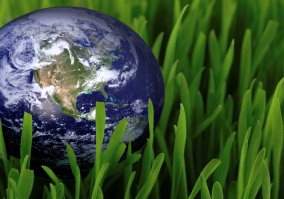 Thank you… Global Grains and Ingredients Ltd
David Buttery
Global Grains & Ingredients Ltd,
60-62 Leman street, 
London   E1 8EU 
Telephone : +44 (0) 207 488 6868
email – Info@globalgrains.co.uk
17